FE 376 QUALITY CONTROL LABARATORYEXPERIMENT 3CEREALS
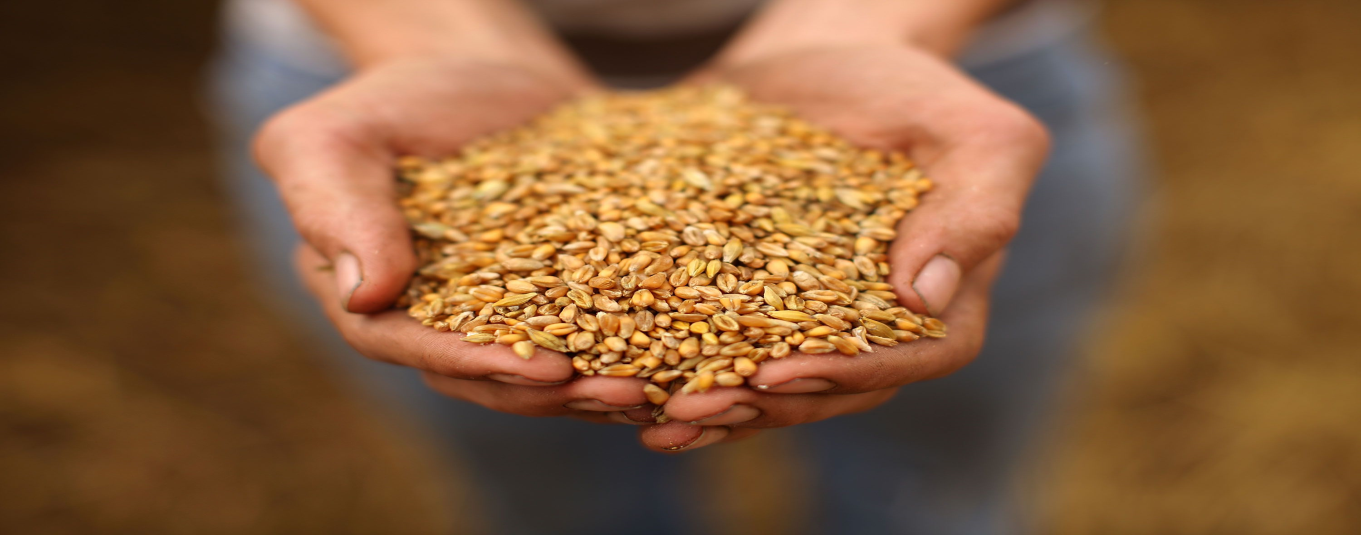 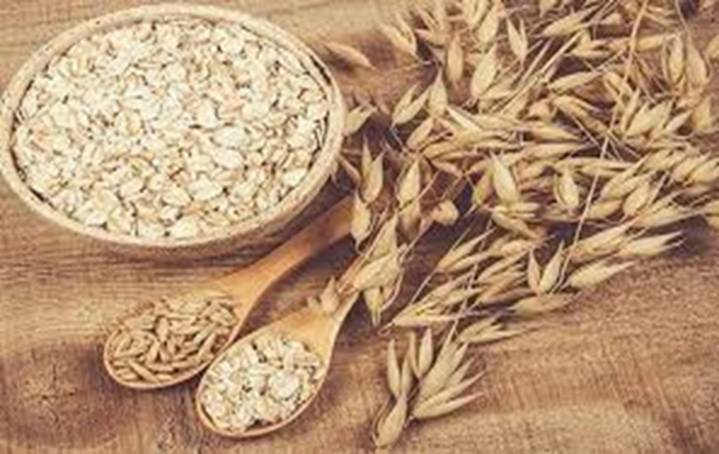 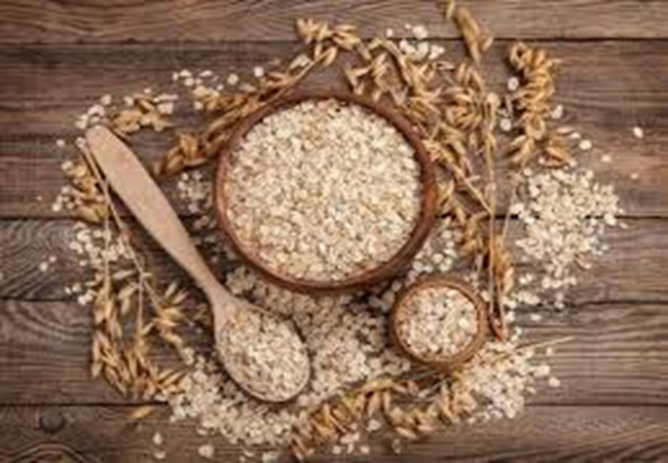 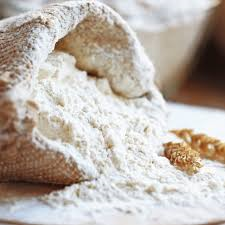 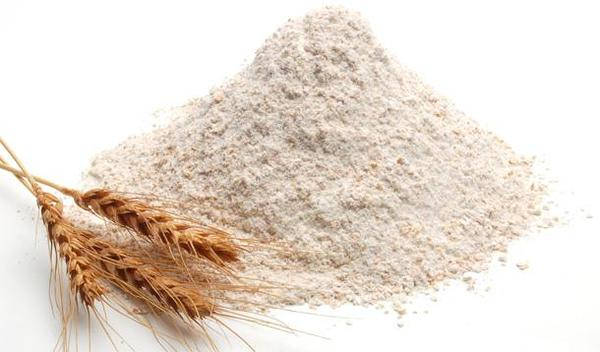 FLOUR
Flour is a finely ground powder prepared from grain or other starchy plant foods and used in baking. 

Although flour can be made from a wide variety of plants, the vast majority is made from wheat. 

Dough made from wheat flour is particularly well suited to baking bread because it contains a large amount of gluten, a substance composed of strong, elastic proteins. The gluten forms a network throughout the dough, trapping the gases which are formed by yeast, baking powder, or other leavening agents. This causes the dough to rise, resulting in light, soft bread.
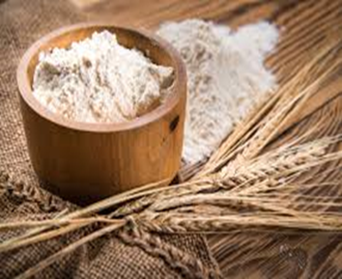 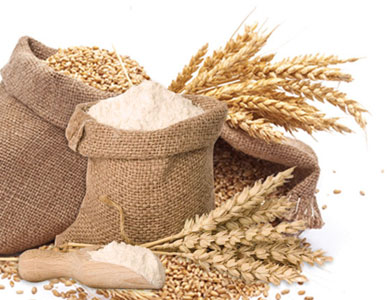 Raw Materials Wheat
Although most flour is made from wheat, it can also be made from other starchy plant foods. 
These include barley, corn, oats, potatoes, soybeans, rice, and rye. 
In general, wheat is either hard (containing 11-18% protein) or soft (containing 8-11% protein). 
For bread making , hard wheat flour is used. The high percentage of protein in hard wheat means the dough will have more gluten, allowing it to rise more than soft wheat flour. 
For cakes and pastry, soft wheat flour is used. 
All-purpose flour is made from a blend of soft and hard wheat.
Durum wheat is a special variety of hard wheat used for semolina and pasta products.
Categories of Wheat
Wheat can be classified by three major categories: growing season, bran color and kernel hardness.

First category Growing Season-Winter vs. Spring

Winter wheat (10 and 12% protein) : planted in the fall, and harvested during late spring to early summer. 

Spring wheat (12 and 14% protein) : planted in the spring and harvested during late summer.
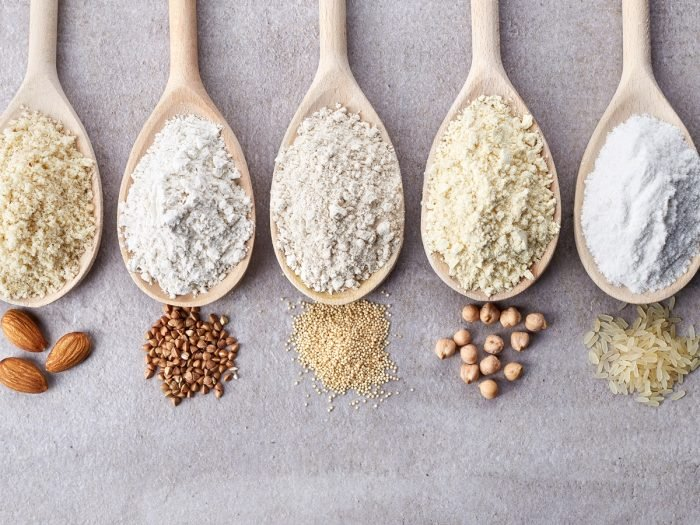 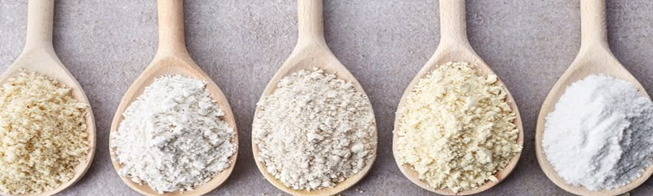 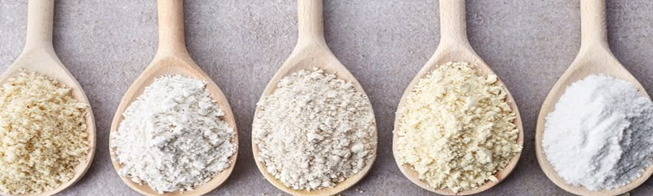 Second categoryBran Color-Red vs. White 

The bran is the outer protective coating of the wheat kernel. Wheat can be classified as either red or white. 

Third categoryKernel Hardness-Hard vs. Soft
Hard wheat flours have a medium to high protein content and stronger gluten-forming proteins .These flours are used in yeast-raised goods such as breads, pizza crusts. 

Soft wheat flours are low in protein and therefore low in gluten strength. Soft wheat flours are used for chemically leavened goods, such as cakes, cookies and biscuits.
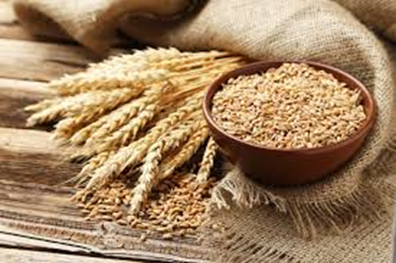 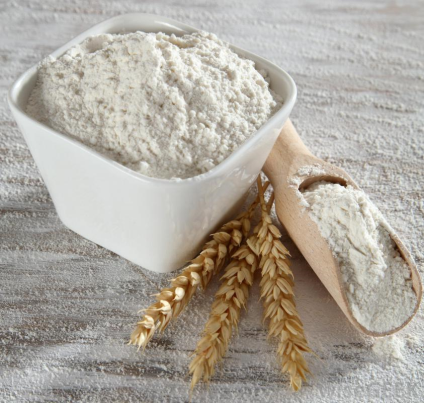 Other Raw Materials
Flour usually contains a small amount of additives: 

Bleaching agents such as benzoyl peroxide are added to make the flour more white. 

Oxidizing agents (also known as improvers) such as potassium bromate, chlorine dioxide, and azodicarbonamide are added to enhance the baking quality of the flour. 

Self-rising flour contains salt and a leavening agent such as calcium phosphate. It is used to make baked goods without the need to add yeast or baking powder. 

Most states require flour to contain added vitamins and minerals to replace those lost during milling. The most important of these are iron and the B vitamins, especially thiamin, riboflavin, and niacin.
The manufacturing process of flour
Grading the wheat (Samples of wheat are taken for physical and chemical analysis. The wheat is graded based on several factors, the most important of which is the protein content)

Purifying the wheat (aspirator, disk separator, magnetic separators used to clean wheat)

Preparing the wheat for grinding (tempering or conditioning: addition of water to a certain level(14-16% water level))

Grinding the wheat (1st break,2nd break)

Processing the flour 
        (bleaching agents, oxidizing agents, vitamins, minerals added)
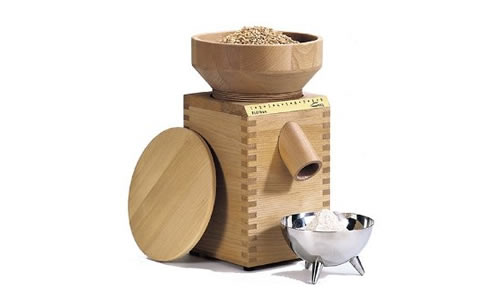 Simlified milling process diagram
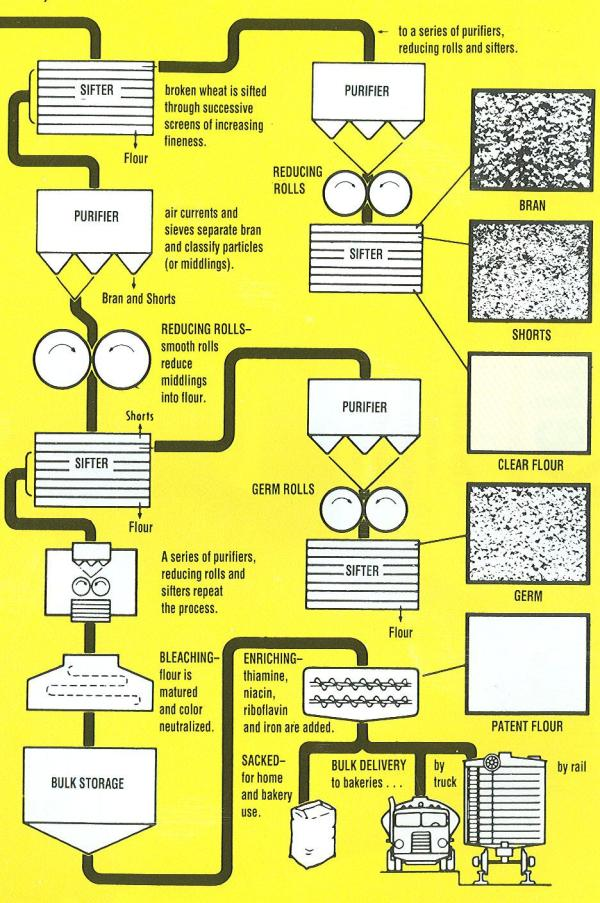 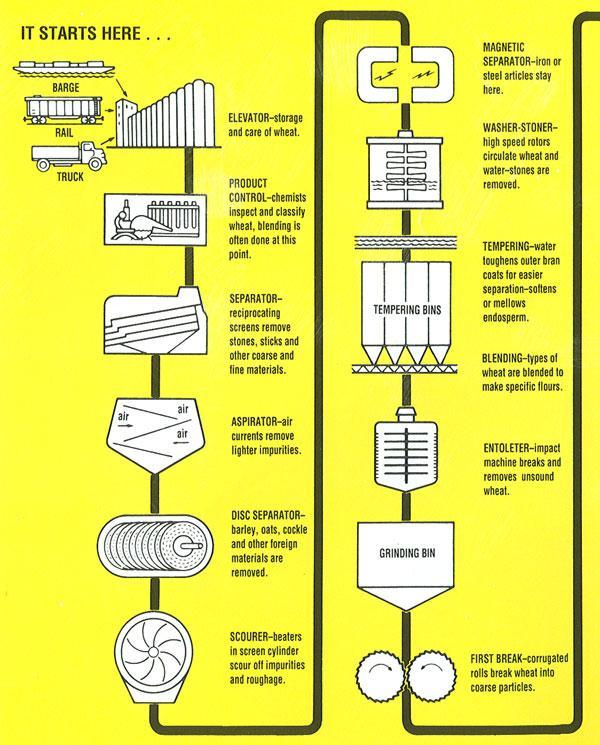 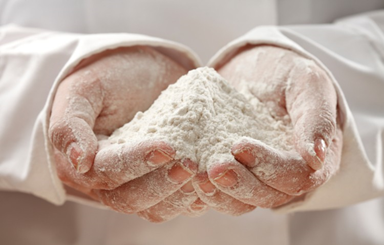 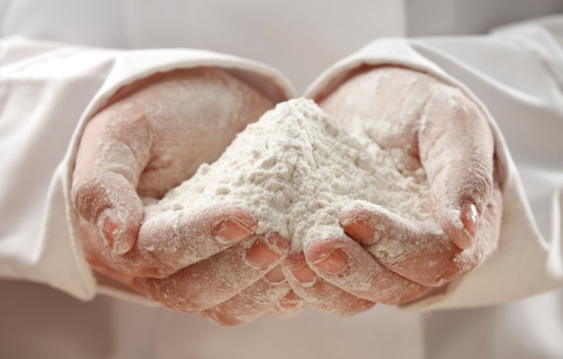 Quality Control
The quality control of flour begins when the wheat is received at the flour mill. The wheat is tested for its protein content, ash content (is the portion which remains after burning, and consists of various minerals). 

During each step of the purification process, several samples are taken to ensure that no foreign matter ends up in the flour. 

All the equipment used is thoroughly cleaned and sterilized by hot steam and ultraviolet light. 

The equipment is also treated with antibacterial agents and antifungal agents to kill any microscopic organisms which might contaminate final product. Hot water is used to remove any remaining traces of these chemical agents.
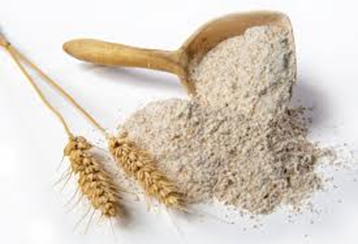 The final product of milling is tested for baking in test kitchens to ensure that it is suitable for the uses for which it is intended. 

The vitamin and mineral content is measured in order to comply with government standards.

 The exact amount of additives present is measured to ensure accurate labeling.
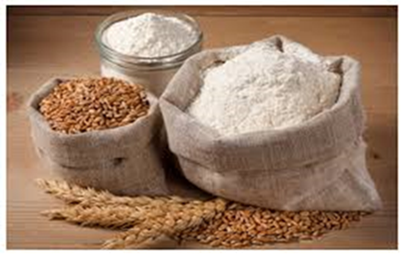 Byproducts/Waste
A kernel of wheat consists of three parts, two of which can be considered byproducts of the milling process. 

The bran is the outer covering of the kernel and is high in fiber. 

The germ is the innermost portion of the kernel and is high in fat.

 The endosperm makes up the bulk
 of the kernel and is high in proteins 
and carbohydrates.
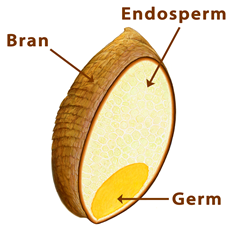 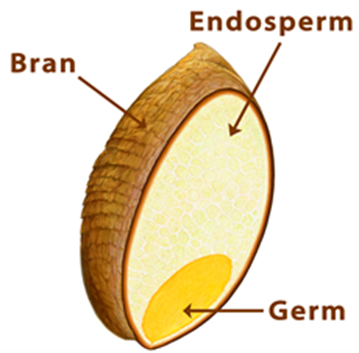 Whole wheat flour uses all parts of  the 
      kernel,   but white flour uses only the 
      endosperm. 

Bran removed during milling is often added to breakfast cereals and baked goods as a source of fiber. It is also widely used in animal feeds. 

Wheat germ removed during milling is often used as a food supplement or as a source of edible vegetable oil. Like bran, it is also used in animal feeds.
Experimental Analyses of Flour
Ash determination
Crude gluten determination
Moisture content determination
Acidity of flour by water extract method
Soy flour detection
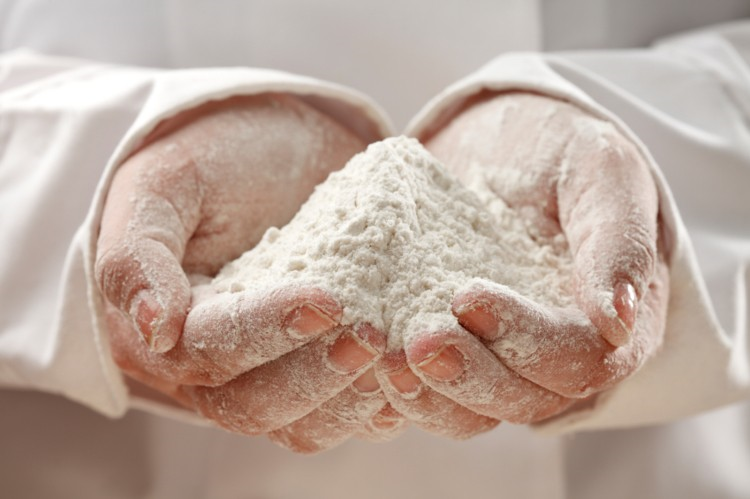 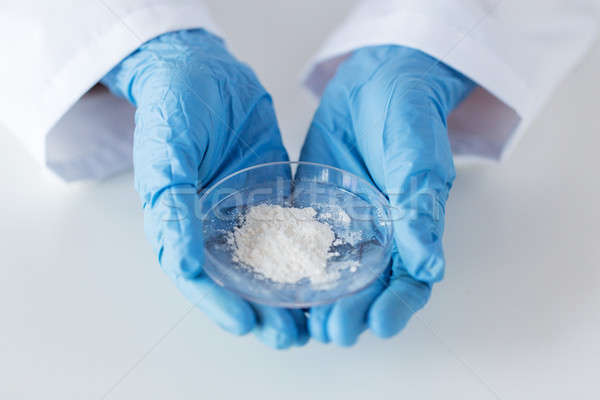 Flour Analyses
Ash, an index of flour extraction:

Ash is a measure of the mineral content of flour. The mineral content of the wheat kernel is concentrated in the bran layer. 

The objective of the miller is to separate the endosperm from the bran as completely as possible. 

Ash is a measure of the degree of endosperm separation from the bran during milling. The closer the miller gets to the bran layer, the higher the ash level becomes. Higher extraction will result in higher ash levels.
Determination of ash content
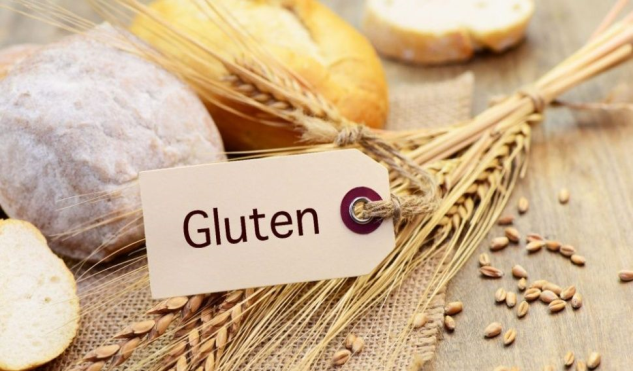 Protein and gluten 
 the framework of bread
Wheat flour is unique because it in the only cereal grain that possesses gluten-forming proteins. 

When flour combined with water under mixing stress, the proteins in the flour will form what is called gluten. 

This gluten structure is responsible for providing extensibility, elasticity and gas-retaining properties to yeast-leavened baked goods. 

The quantity of the gluten is proportional to the amount of protein in the flour. The amount of gluten will increase as the protein content increases.
Determination of Crude Gluten in Flour (Hand washing method)
Determination of Crude Gluten in Flour (Hand washing method)
Calculations
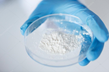 Moisture content (as a  percentage): 

Should be in the range of 12-15%, 

Wheat or flour with high moisture content (greater than 14.5 percent) attracts mold, bacteria, and insects, all of which cause deterioration during storage. Wheat or flour with low moisture content is more stable during storage.

 High moisture increases lipid hydrolysis

Moisture content can be an indicator of profitability in milling. Flour is sold by weight, grain is bought by weight, and water is added to reach the standard moisture level before milling. The more water added, the more weight and profitability gained from the wheat.
Determination of moisture content
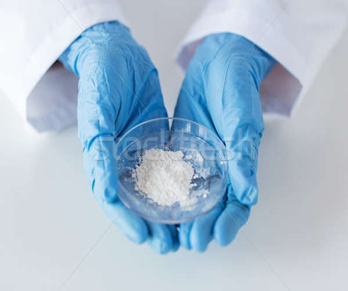 Acidity:
Shows presence of bleaching agents.
As acidity increases, strength of gluten decreases
In aged flour, acidity increases due to the formation of FFA as a result of the lipid hydrolysis
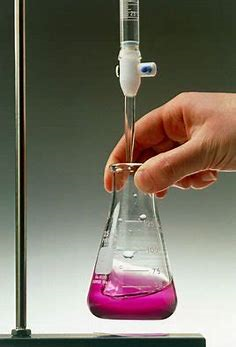 Acidity of Wheat Flour(Water Extract Method)
Calculations
Presence of soy flour:

Soy flour contains urease enzyme which converts urea to ammonia, and a basic medium occurs as a result of ammonia formation. So litmus paper changes its color from RED to BLUE, and shows the presence of soy flour. Wheat flour does not contain urease enzyme. 

This test is applied only for flour, the test is not suitable for cooked products because of the evaporation of ammonia during cooking.
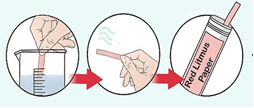 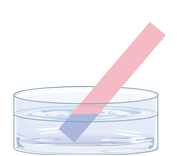 Detection of soy flour presence in wheat flour